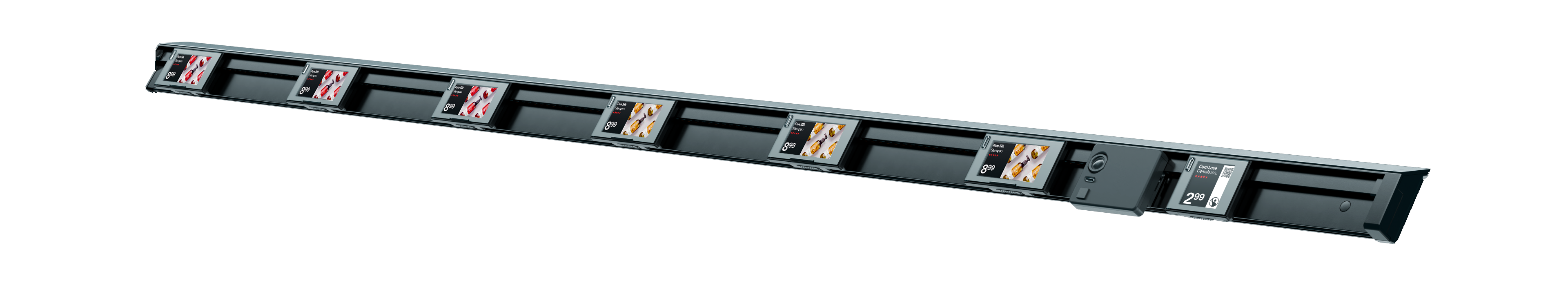 Reinventing theShelf Edge.
EdgeSenseTM brings Interoperability and Intelligence to Shelves
EdgeSense™ combines Vusion’s IoT and data expertise to transform physical stores into sensing hotspots, ushering in a new way of digitalizing retail. With unmatched in-store geolocation capabilities, built-in proximity sensing, and a foundation grounded in interoperability, it's a blend of tech-forward features and sustainability, reinventing the way retailers, associates and consumers interact within stores.
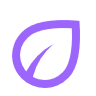 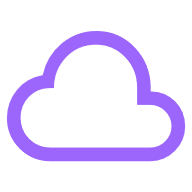 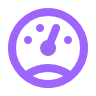 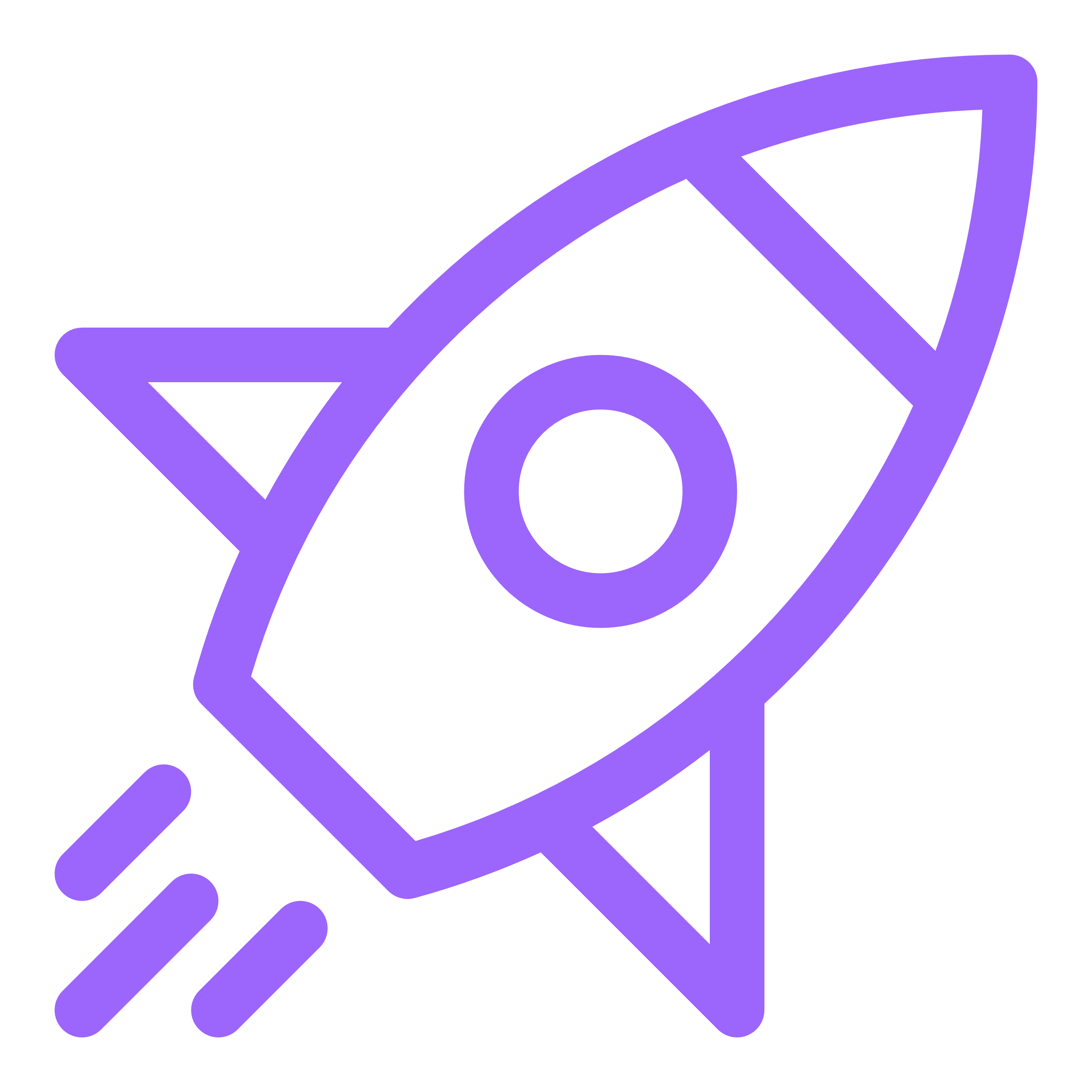 Generating Data from the Aisles
EdgeSense™ transforms stores into sensing hubs with data flowing in real-time from shop floor for a holistic view of product interactions, customer behaviors and inventory shifts.
Powered by VUSION IoT Platform
Delivering its full potential through the VusionCloud platform, EdgeSenseTM features an unseen level of geolocation for IoTs and BLE-enabled devices and unlocks new location-based use cases.
Sustainable and Energy Efficient
Offering the industry's most extended battery lifetime embedded into a shelf system, EdgeSense™ brings power through the rails and can deliver significant reduction in battery footprint for retailers.
The Shelf Edge Revolution
EdgeSense™ reinvents the shelf edge by integrating centralized communication, precise geolocation, and device-to-device communication into one rail.
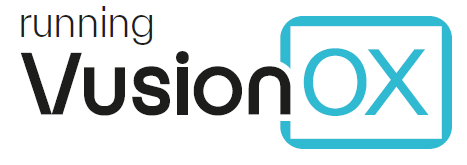 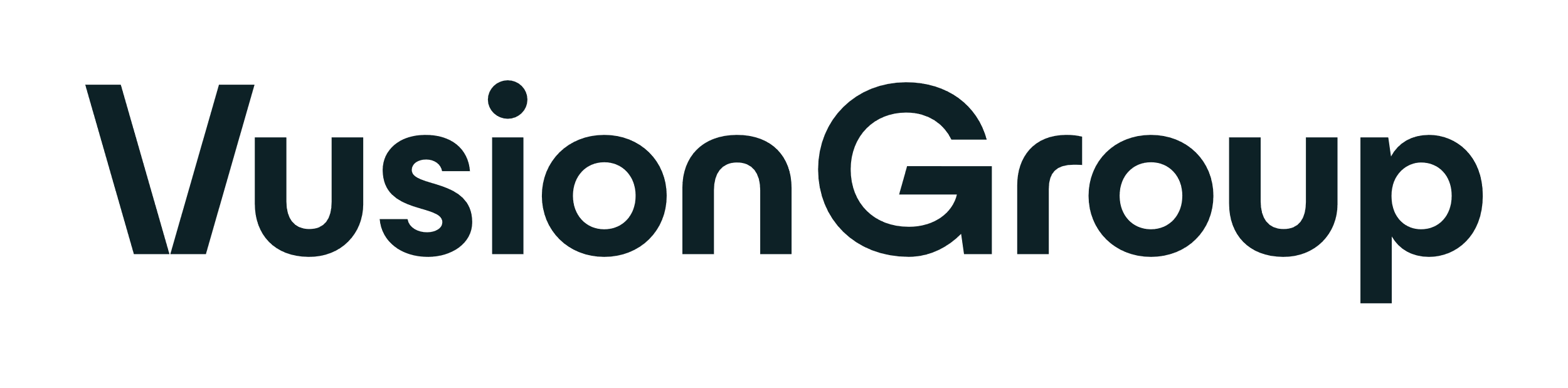 Proprietary and confidential. Do not distribute.
1
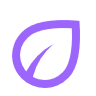 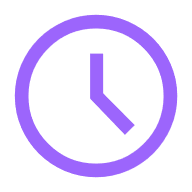 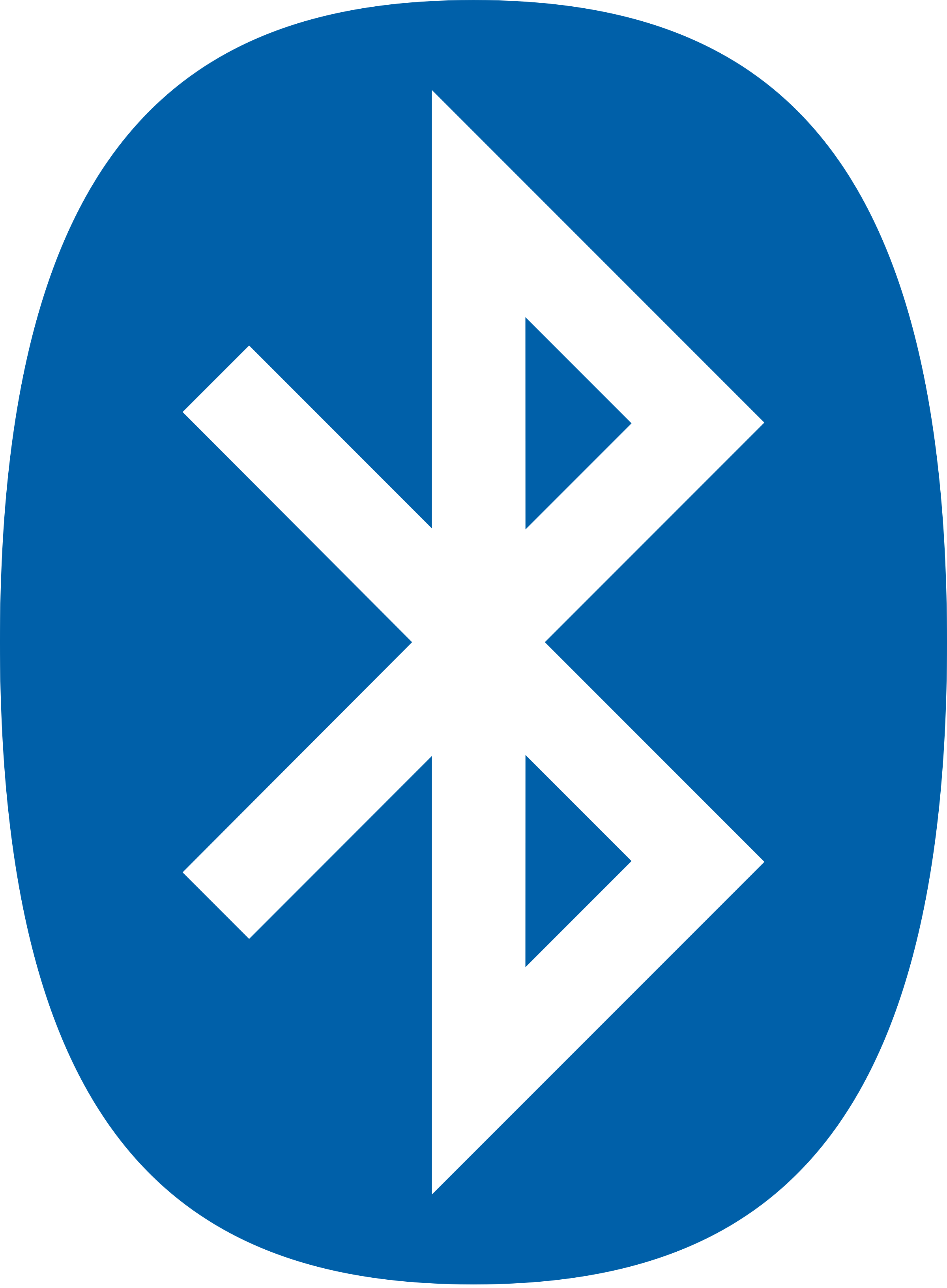 INNOVATING TO DELIVER RETAIL DIGITALIZATION, AT SCALE.
Bluetooth-LEInteroperable retail IoT ecosystem
10 Yearsof R&D Development
-48% CO2First Battery-less Displays Worldwide
*Considering Vusion HF vs. EdgeSense 120cm – 7 V300 Series Tags vs. 7 ES Tags per rail. Lifetime expectancy of 7 years, no battery replacement, no second life
EdgeSense™
Helps Stores Run
Better, Faster,
Smarter, 
for a Shopper-First experience
Operational Efficiency
Automates pricing and promotions through a unified SaaS platform VusionCloud and delivers operational data at the shelf.
Inventory Management
Offers real-time visibility with utra precise location of products on store shelves, simplifies stock audits and cycle counting processes.
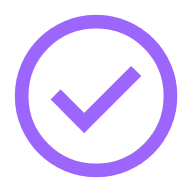 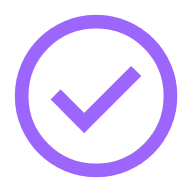 In-Store Fulfillment
Expedites in-store fulfillment by using precise product location and guiding associates in pick walks with LED blinking on approach.
Shopper Experience
Allows shoppers to enjoy a more personalized and efficient journey within the store with location-based interactions and navigation.
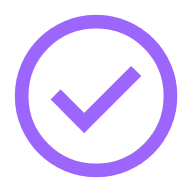 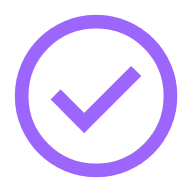 Proven Scalabilitybeyond 120K+ IoT
per store
Enterprise-levelInteroperability
with Bluetooth-LE
Over-The-Air New
Features Deployment
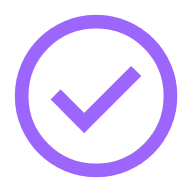 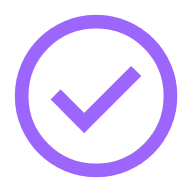 Planogram Compliance
Guides shelves setup using the retailers’ theoretical planogram and enforces compliance with real-time product location data.
Sustainability
Removes the need for individually managing IoT batteries, and powers up displays and sensors from one single source, reducing retailers carbon footprint by half.
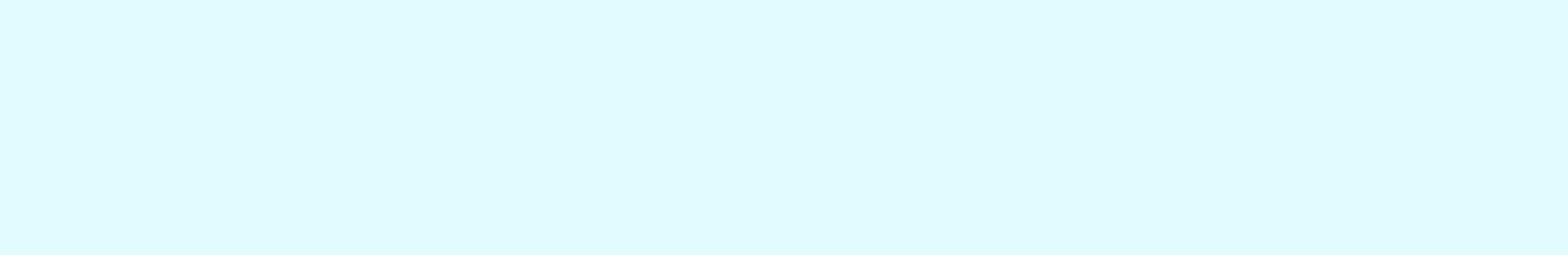 Advanced 
End-to-End Security
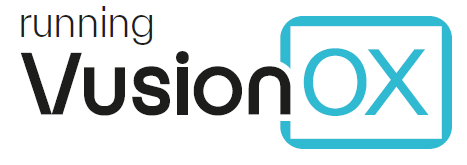 2